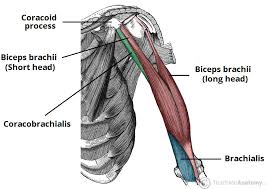 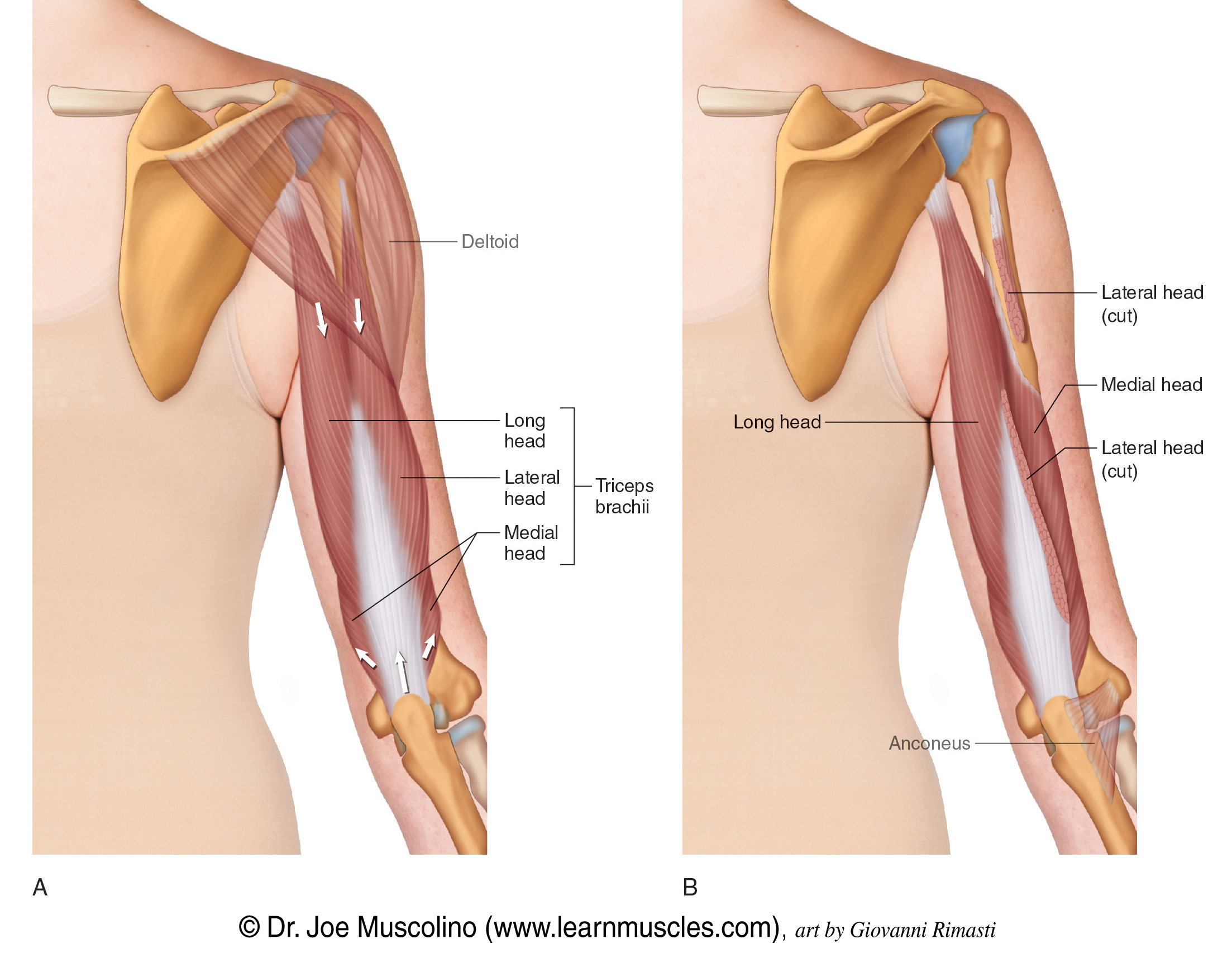 II- Deep group of flexors of forearm
They are:
Flexor pollicis longus.
Flexor digitorum 
profundus.
Pronator quadratus
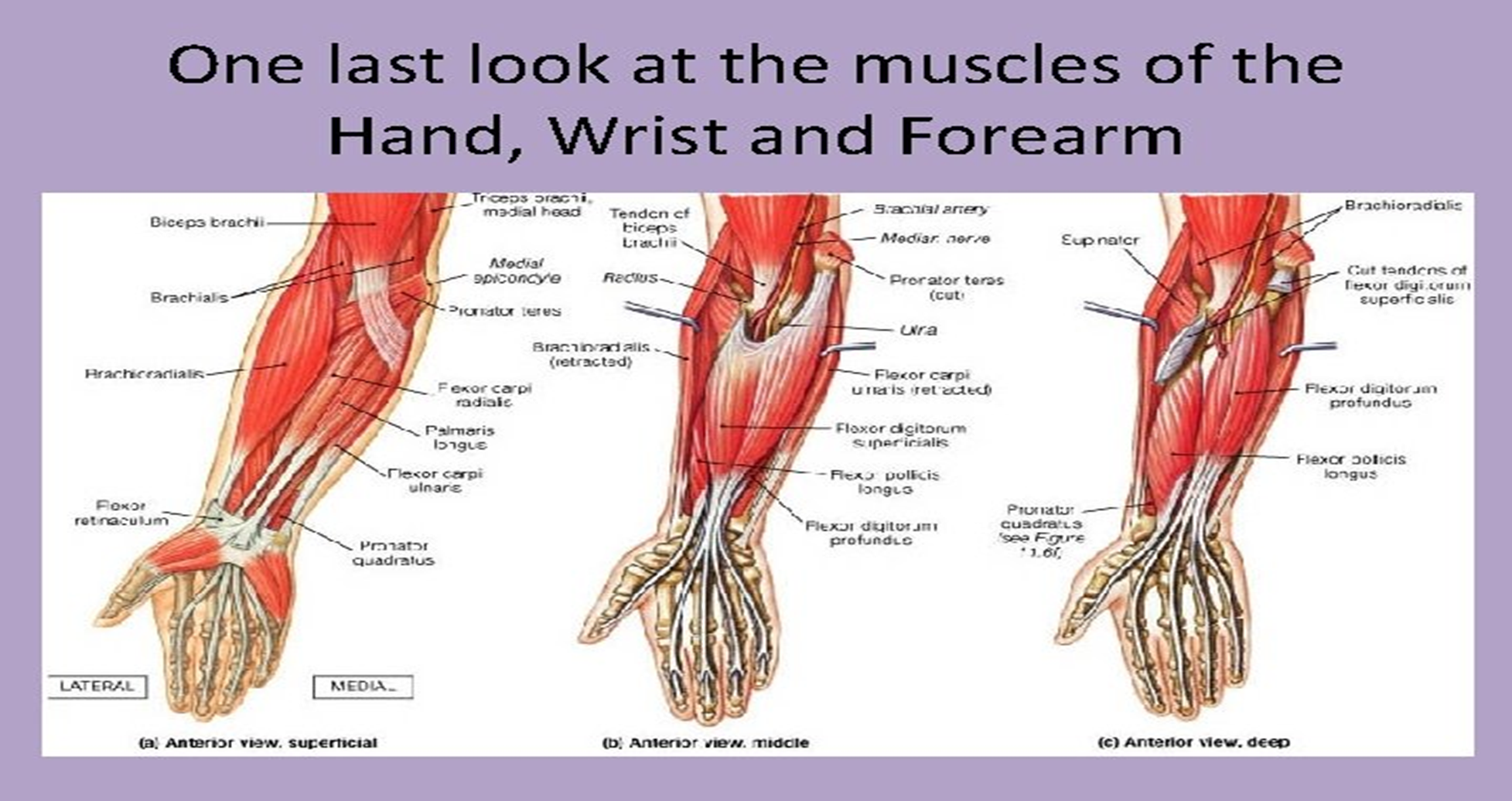 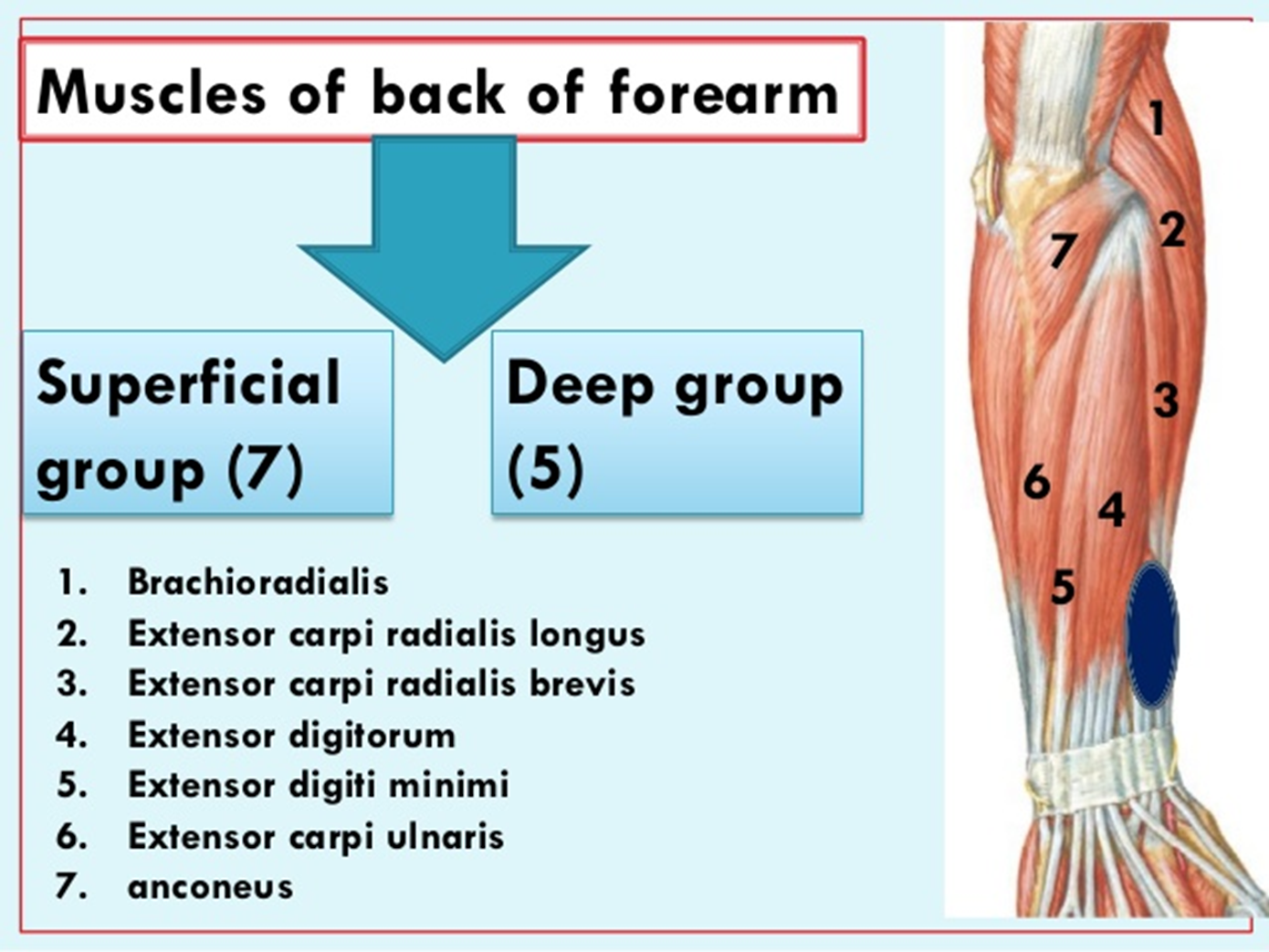 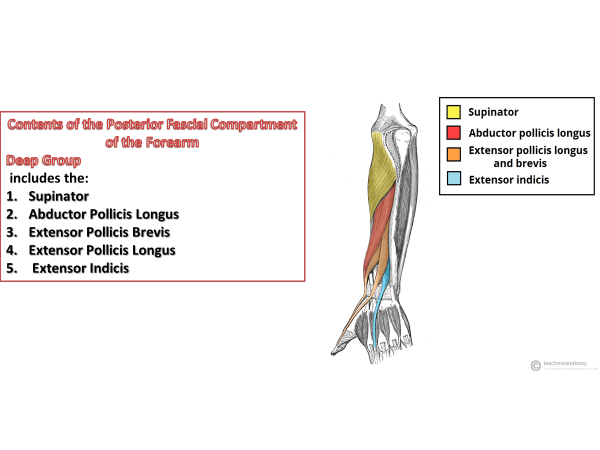 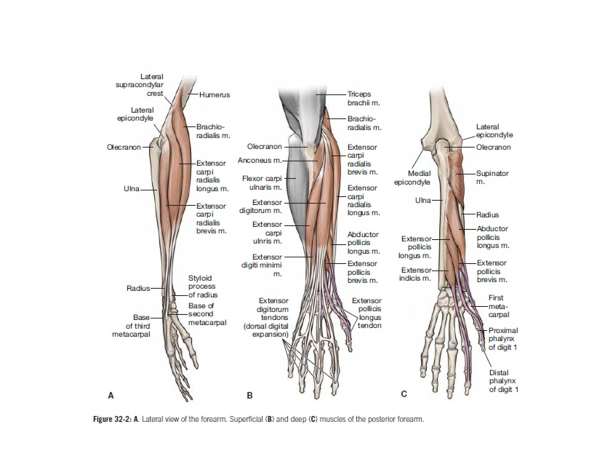 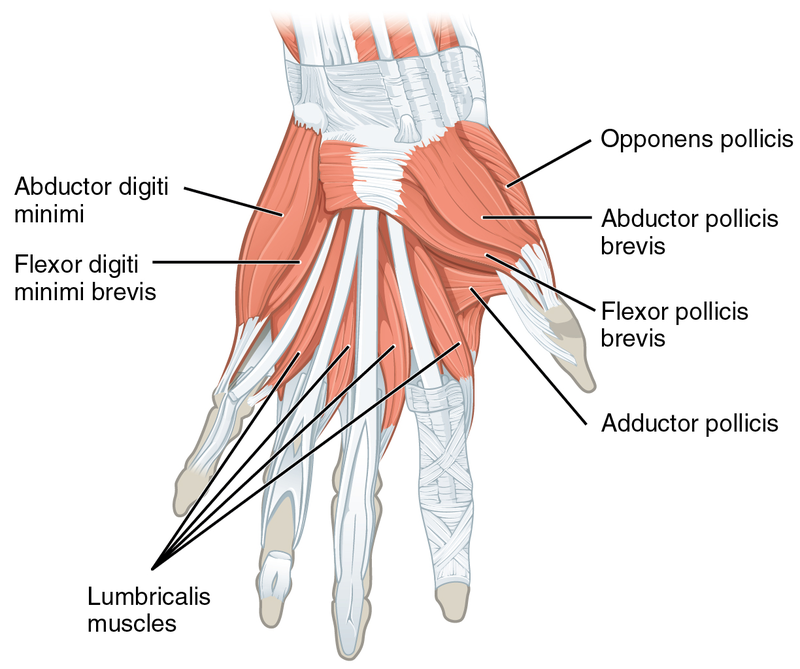 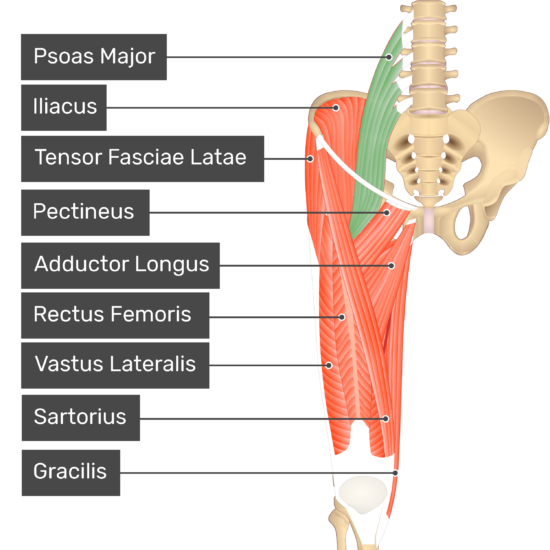 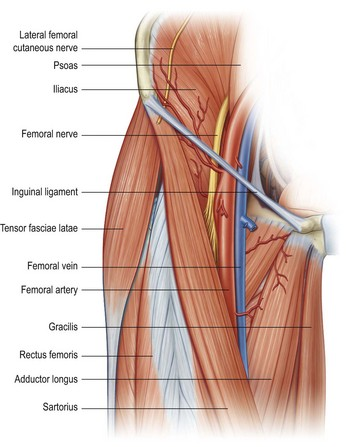 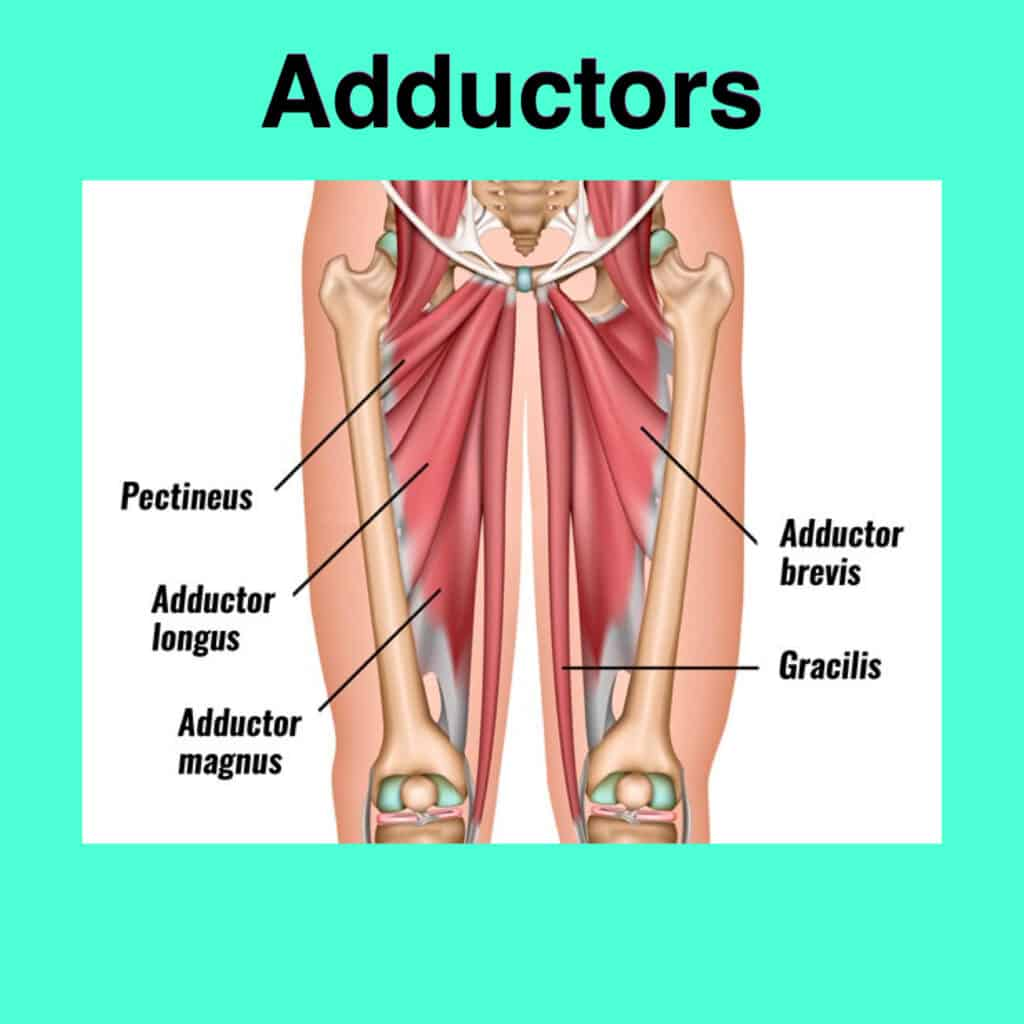